Государственное бюджетное   общеобразовательное учреждение Ленинградской области «Сланцевская  школа-интернат, реализующая адаптированные образовательные программы»(ГБОУ ЛО «Сланцевская школа-интернат»)
«Ценности, которым нет цены….»
Краткосрочный проект ГБОУ ЛО «Сланцевская школа-интернат», направленный на 
сохранение и укрепление семейных ценностей и традиций
 



Подготовила: воспитатель 
Баринова Е.А.
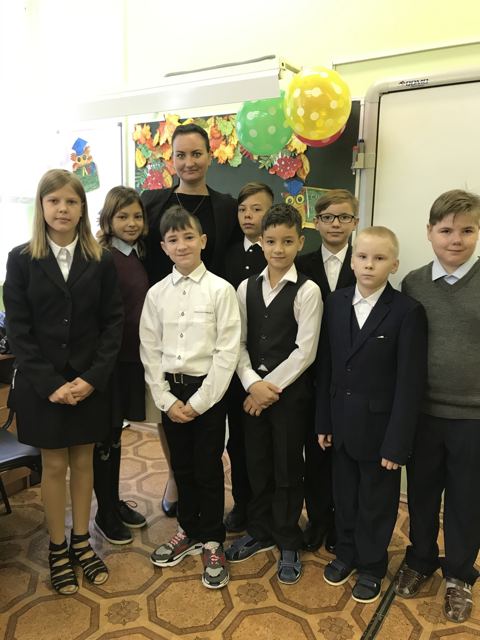 Цель проекта:
Формирование духовно-нравственных качеств личности ребенка посредством сохранения и передачи семейных традиций и ценностей.
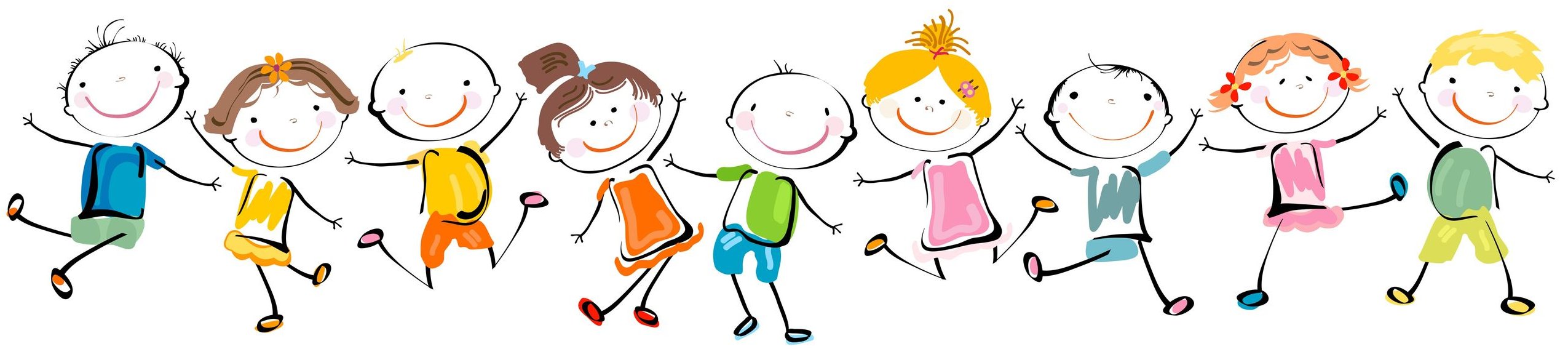 Задачи проекта:
1.Создать на базе ГБОУ ЛО Сланцевской школы-интернат и реализовать педагогическую систему работы с семьями детей по выявлению и изучению опыта семейного воспитания, через включенность всех членов семьи в деятельность  воспитательных событий  с родителями «Ценности, которым нет цены...»
 2.Воспитать у детей взаимоуважение друг друга, почитание старшего поколения, бережного отношения к культуре и традициям своей семьи (своего народа).
Социальная значимость
Реализации проекта, на наш взгляд, состоит в том, что  ориентация на семейные ценности является важной частью духовно-нравственного развития  и воспитания личности учащихся. Семья является непреходящей ценностью для развития каждого человека, играет важную роль в жизни государства, в воспитании новых поколений, обеспечении общественной стабильности и прогресса.
Механизм реализации проекта:
Одним из основных механизмов реализации воспитательной  работы является оптимально выстроенное взаимодействие специалистов образовательного учреждения, обеспечивающее системное сопровождение детей с ограниченными возможностями здоровья специалистами различного профиля в образовательном процессе.
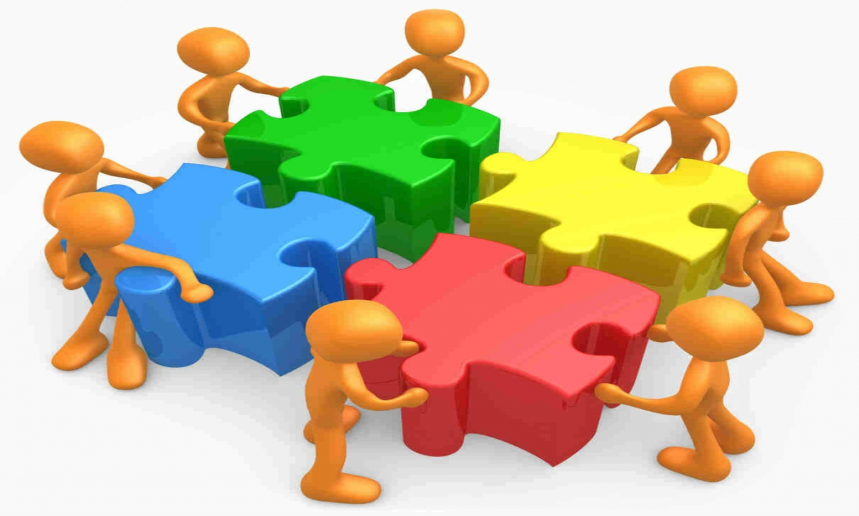 Такое взаимодействие включает:
комплексность в определении и решении проблем ребёнка, предоставлении ему квалифицированной помощи специалистов разного профиля;
многоаспектный анализ личностного и познавательного развития ребёнка;
составление комплексных индивидуальных программ общего развития и коррекции отдельных сторон учебно-познавательной, речевой, эмоционально-волевой и личностной сфер ребёнка.
Ожидаемые результаты
Качественные результаты:
Совершенствование и развитие системы работы с родителями;
Воспитание  нравственности, формирование культуры ценностей в семьях;
Повышение квалификации воспитателей по проблемам семьи и семейных ценностей;
Повышение уровня родительской активности в организации совместной деятельности по воспитанию детей;
Положительная оценка результата проекта родителями (законными представителями) участников проекта.
Количественные результаты:
100 % охват участия в проекте семей;
успешное выступление участников проекта в школьных и городских мероприятиях и конкурсах, спортивных соревнованиях (не менее 80%)
«День знаний» - 5А класс
Духовно-нравственное направление
Цель:
          Воспитание, социально-педагогическая поддержка становления и развития высоконравственного, ответственного, творческого, инициативного, компетентного гражданина России.
      Воспитание гражданственности, патриотизма, уважения к правам, свободам и обязанностям человека
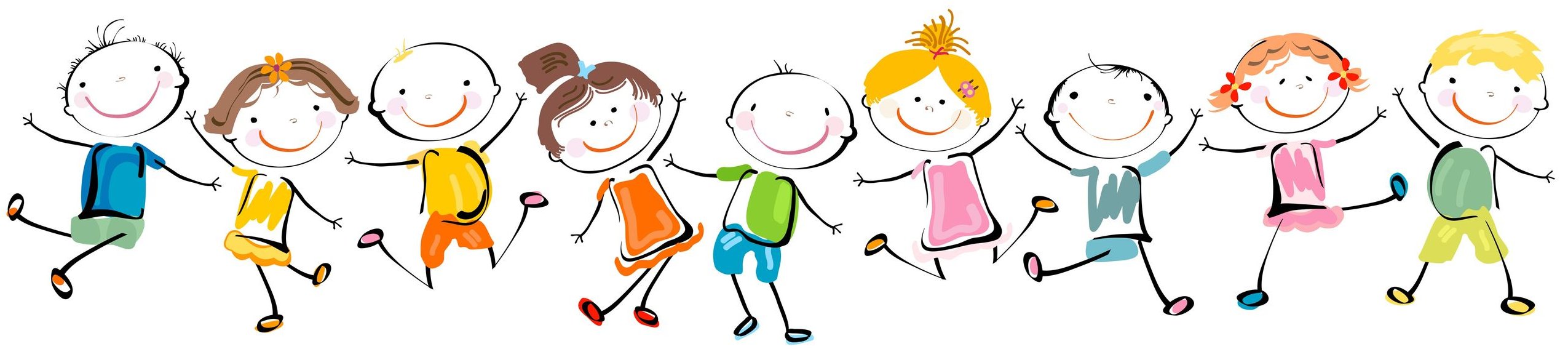 Задачи:
-формирование определенного поведения, основанного на принятых в обществе представлениях о добре и зле, должном и недопустимом;
-понимание и поддержание таких нравственных устоев семьи, как любовь, взаимопомощь, уважение к родителям;
-воспитание трудолюбия, бережливости.
Планируемые результаты освоения курса внеурочной деятельности
Предметные результаты: 

выделять некоторые существенные, общие и отличительные свойства хорошо знакомых предметов; 
устанавливать видо-родовые отношения предметов; 
делать простейшие обобщения, сравнивать, классифицировать на наглядном материале; 
пользоваться знаками, символами, предметами-заместителями;
Личностные результаты:
понимание значимости нравственных идеалов и моральных норм для жизни человека, семьи, общества;
 -положительное отношение к школе;
осознанное положительное представление о качествах хорошего ученика, хорошего человека (мальчика или девочки) и стремление вести себя в соответствии с ним;
ориентация в нравственном содержании и смыслах собственных поступков и поступков окружающих людей;
развитие этических чувств как регуляторов морального поведения;
развитие доброжелательности и эмоционально-нравственной отзывчивости, понимания и сопереживания чувствам других людей;
С чего все начиналось…«Наша Золотая осень»
Литературная гостиная(чтение русских стихов об осени)
День Пожилого человека
Международный день Инвалида
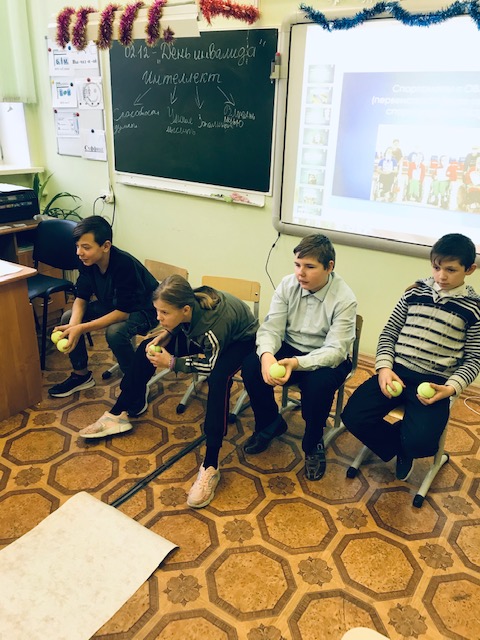 Акция Новогодняя улыбка
Всемирный день «Спасибо»
Новый год 2022
День Снятия Блокады Ленинграда
День Снятия Блокады Ленинграда
День Победы
Спортивно-оздоровительное направление
Цель: 
-формирование основ здорового образа жизни, развитие у детей потребности в чистоте и правильном уходе за телом человека у обучающихся с ограниченными возможностями здоровья.
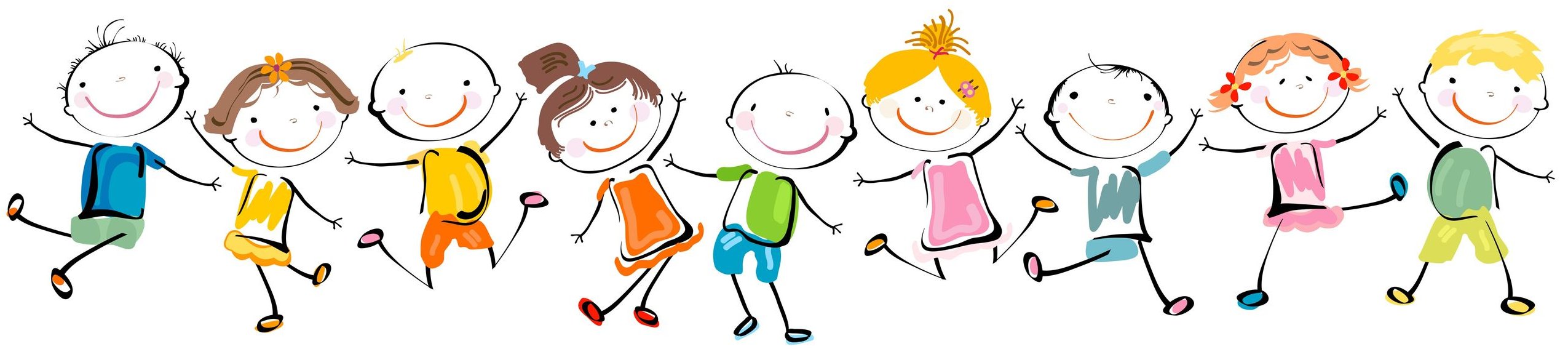 Задачи:
-Создать условия для сохранения и укрепления здоровья детей, мотивации на здоровый образ жизни;
-Развивать осно­вы ответственности за состояние своего здоровья; отработать навыки санитарно-гигиенического ухода за собой; 
-Познакомить с вариантами помощи другим; прививать навыки самосохранения
День Здоровья
Акция «Мы ЗА ЗДОРОВЫЙ ОБРАЗ ЖИЗНИ!»
Зимние радости
Осенний волейбол
МЫ ЛЮБИМ ЗОЖ!
День Здоровья-Пикник
общекультурное направление
Цель:  – Формирование ценностного отношения к прекрасному,  представлений об эстетических идеалах и ценностях.
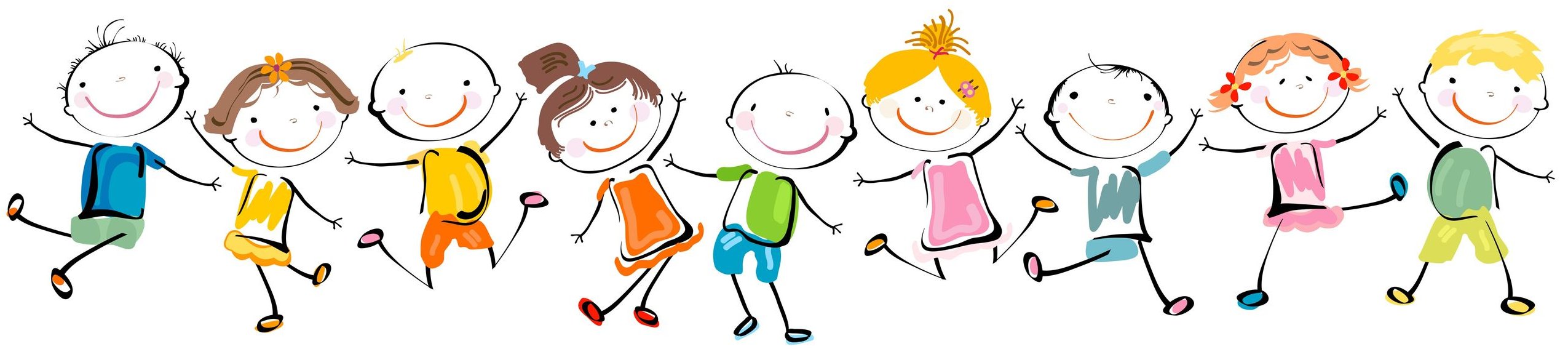 Задачи:
Формирование ценностных ориентаций общечеловеческого содержания; становление активной жизненной позиции; воспитание основ правовой, эстетической, физической и экологической культуры; развитие эмоциональной сферы ребенка; развитие творческих способностей обучающихся.
Выставка рисунков «Осенний Вернисаж»
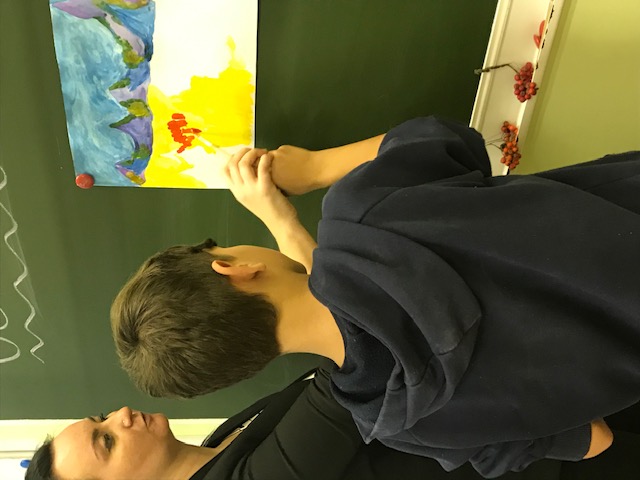 Путешествие по художественной галерее русских художников
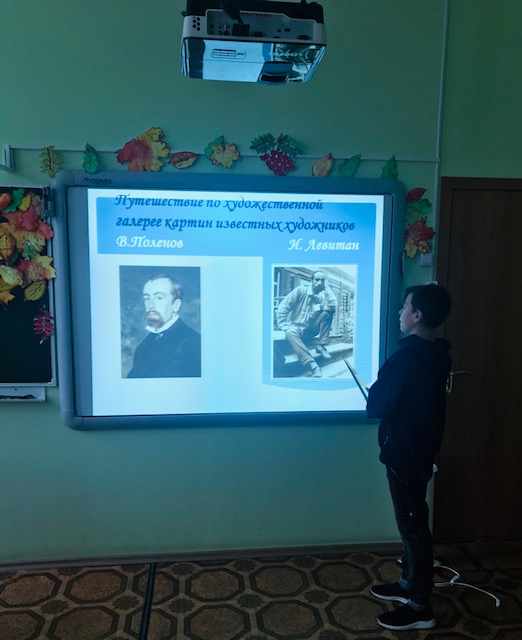 Экскурсия в Сланцевский Историко-краеведческий музей
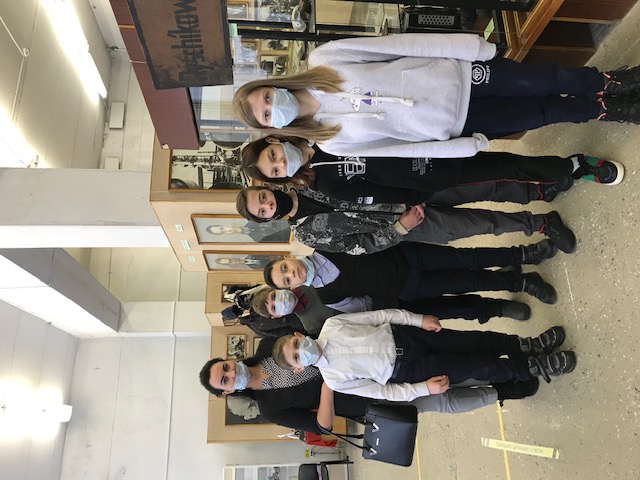 Экскурсия в Пожарную часть №145
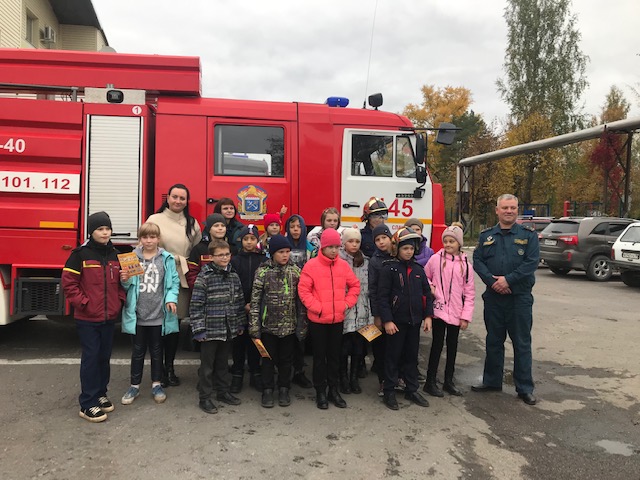 Знакомство с «прекрасным»
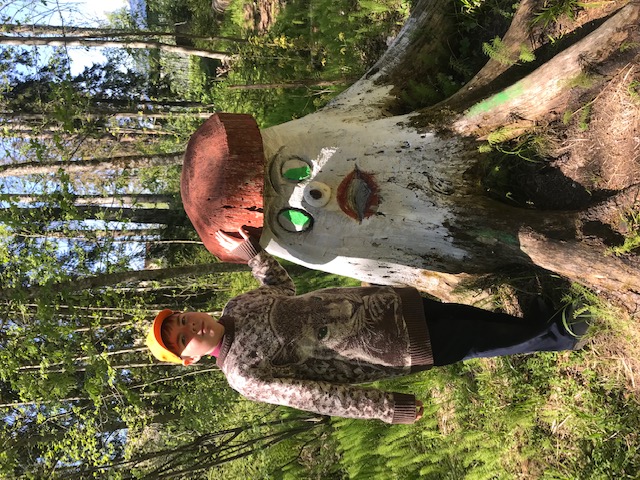 Акция «Международный день рек»
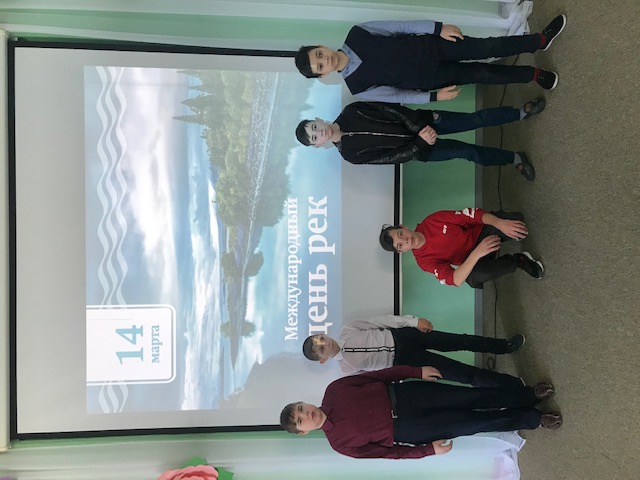 Экскурсия К Памятнику «Скорбящий Воин».Возложение цветов.
Социальное направление
Цель: Способствовать формированию сплочённого коллектива учащихся.
Знакомство и отработка общепринятых  норм поведения в наи­более типичных ситуациях: школа, столовая, спальня, урок, улица, магазин и т.п.
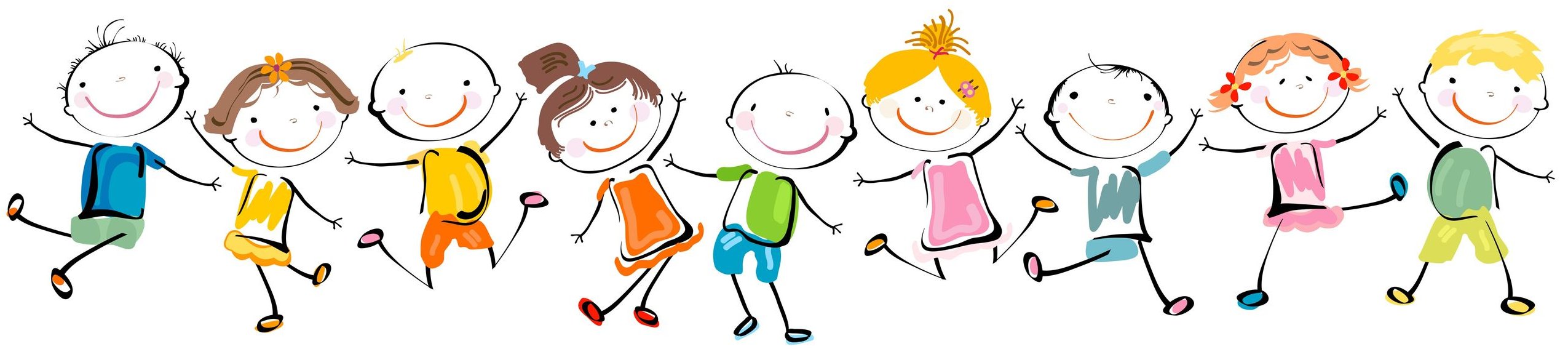 День Конституции
Региональная Акция, направленная на профилактику детского дорожно-транспортного травматизма
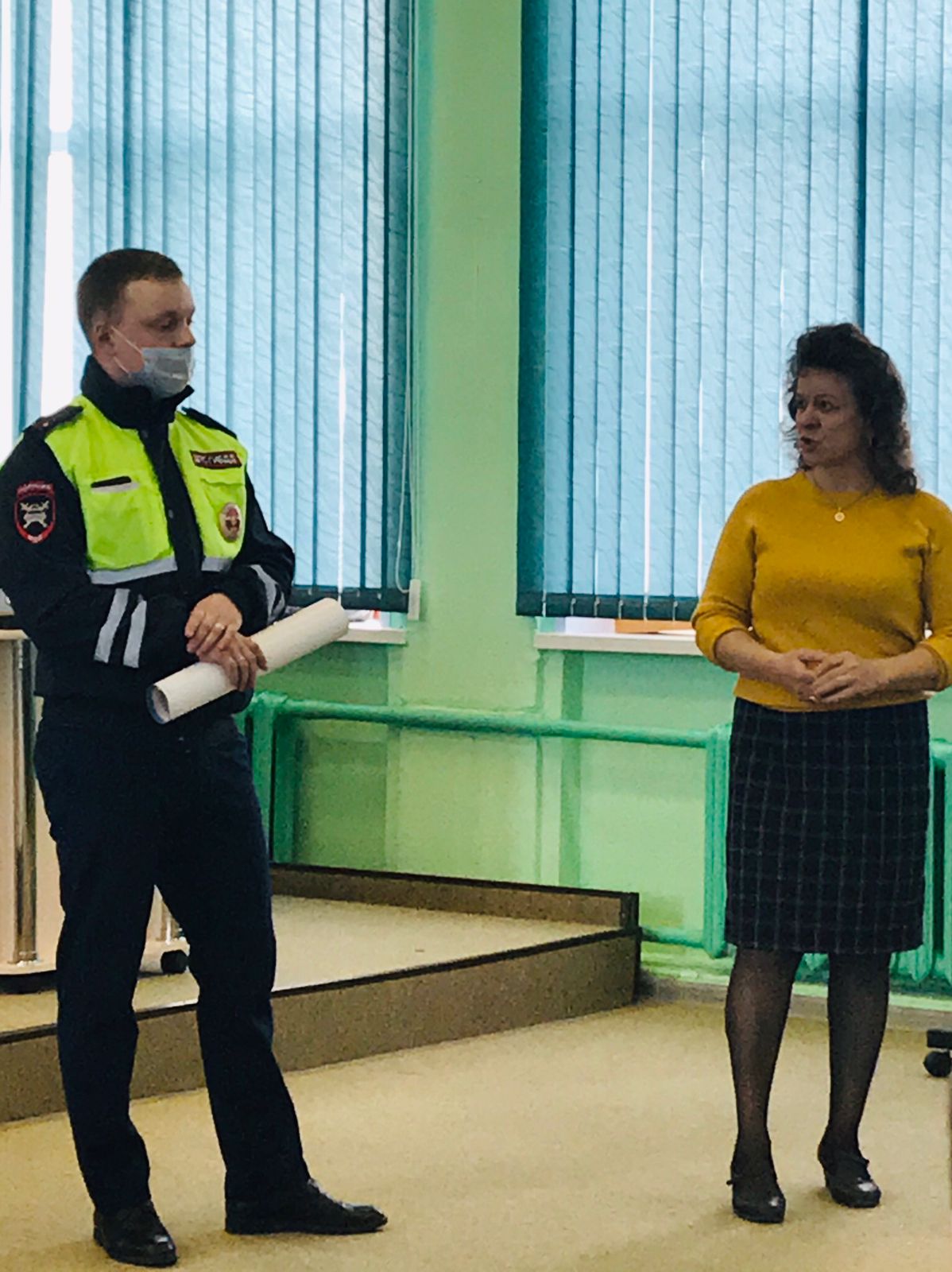 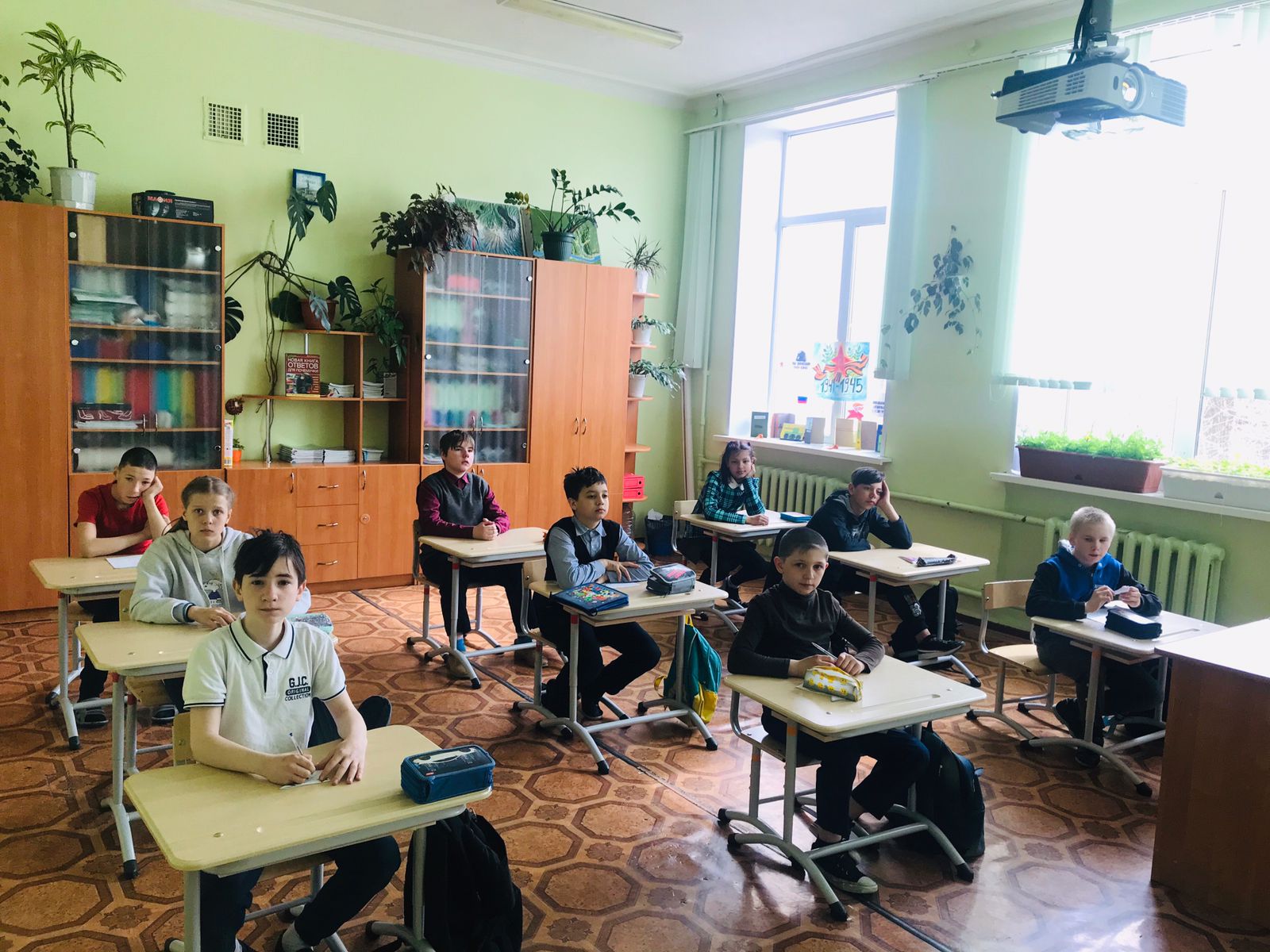 Правила Дорожного Движения
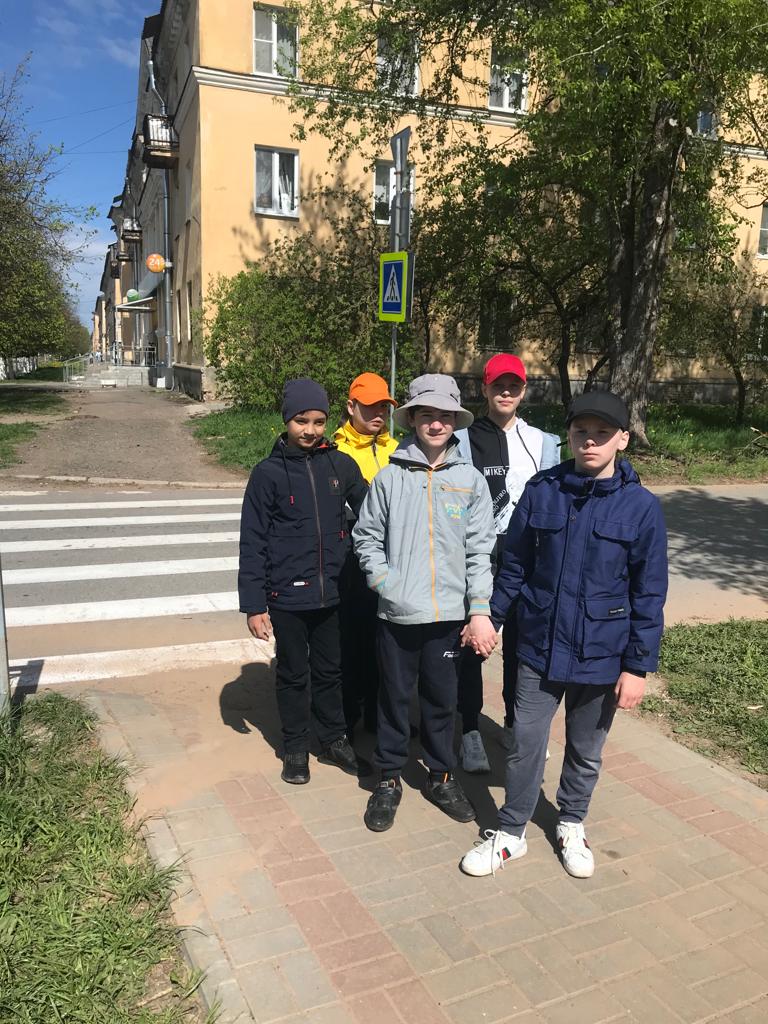 Школьный конкурс детского творчества «Правила Безопасности»
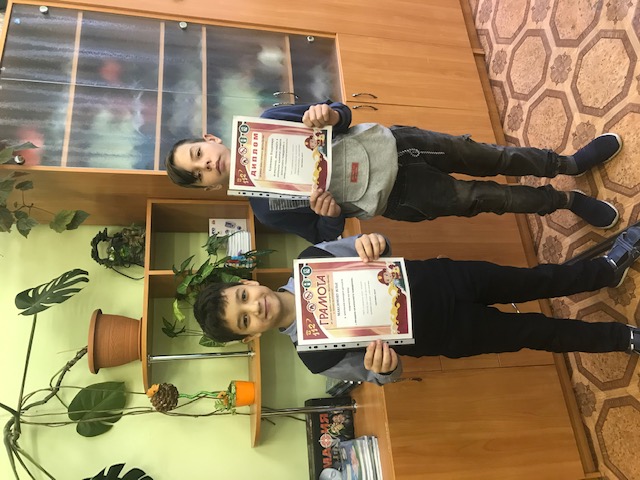 Мастерская добрых дел
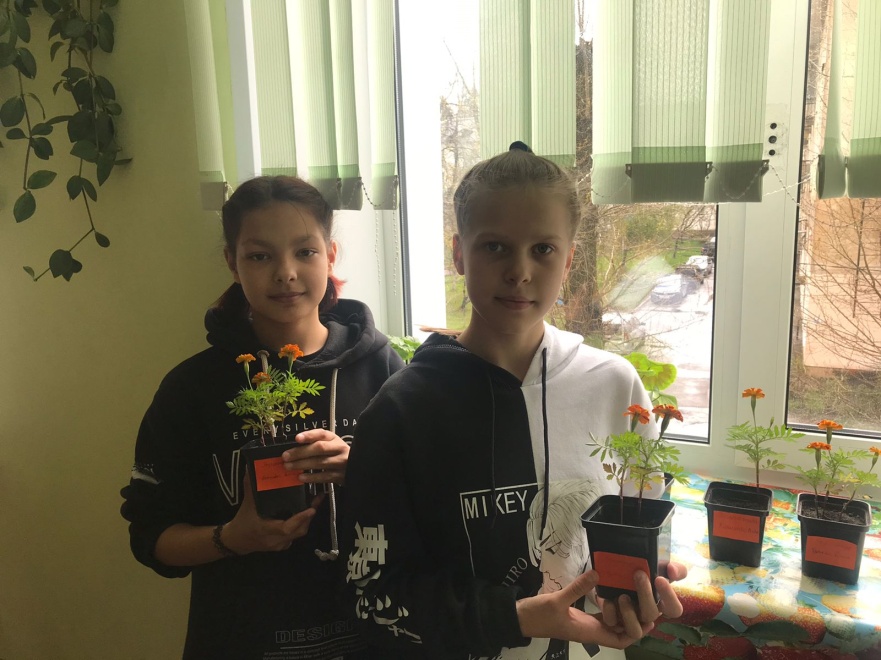 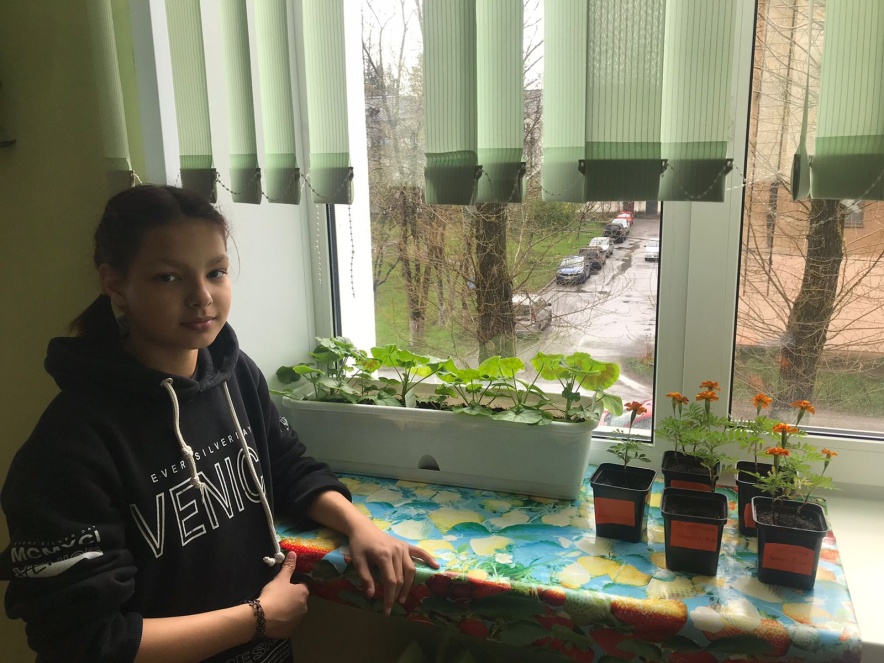 Трудовое/творческое направление
Цель: Вооружить воспитанников основными навыками само обслуживающего труда, учебного поведения.
Развивать основы творческого мышления и воображения как одного из направлений снятия комплек­са «депривации»;
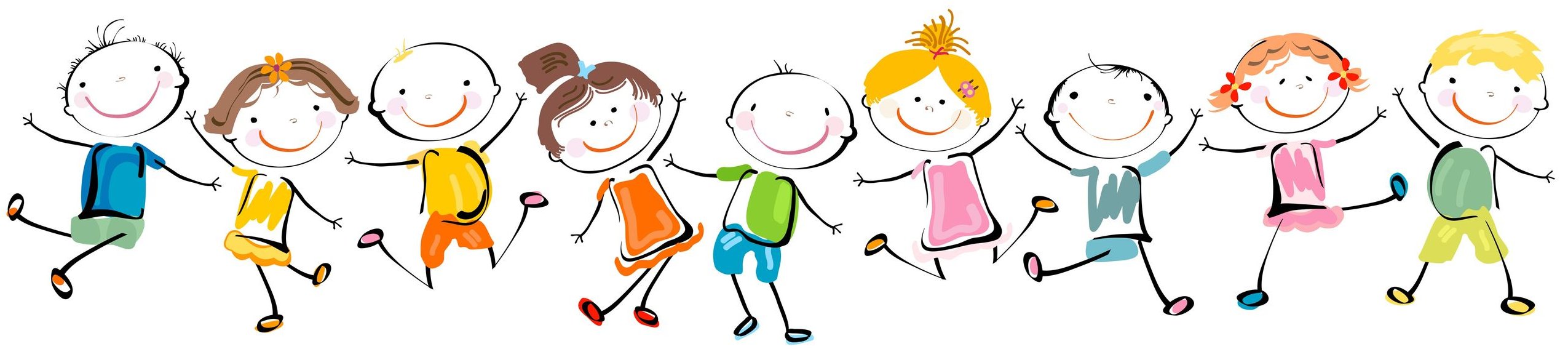 Задачи:
Прививать детям оптимистическое мировоззрение, мировосприятие; развивать внутреннюю убежденность в востребовании ребенка обществом.
Развитие механизмов самостоятельного твор­чества как «раскрутка» механизмов компенсации дефекта; Побуждать к самонаблюдению и самоанализу.
Экологическая акция «Красивая осень в чистой школе»
Субботник
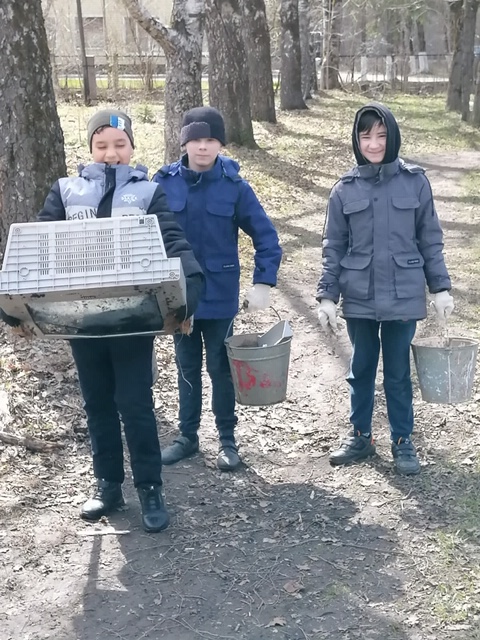 Новогодний субботник
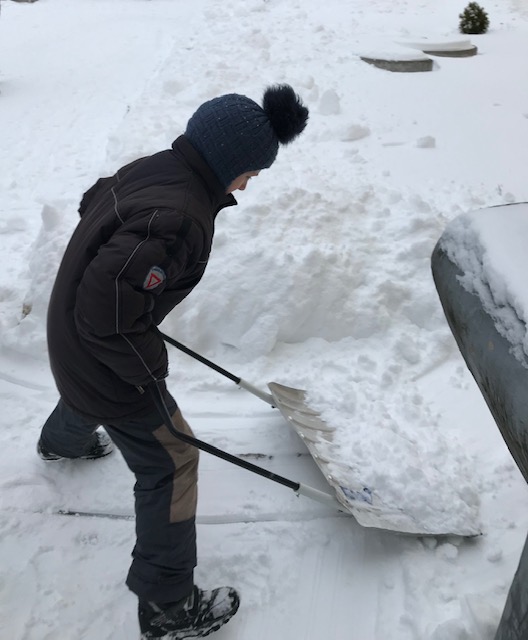 Трудовая неделя
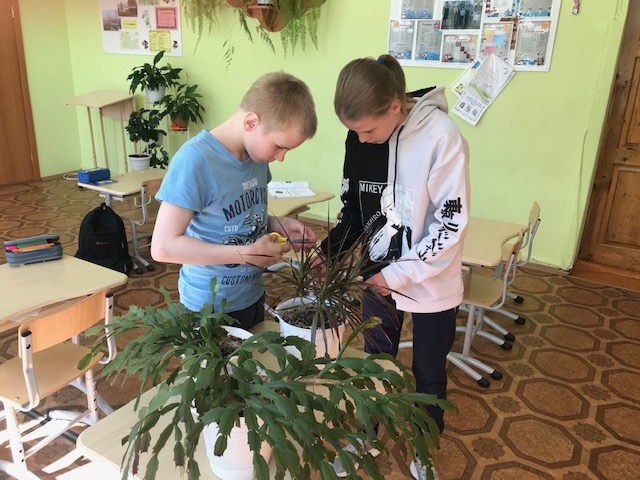 День Труда
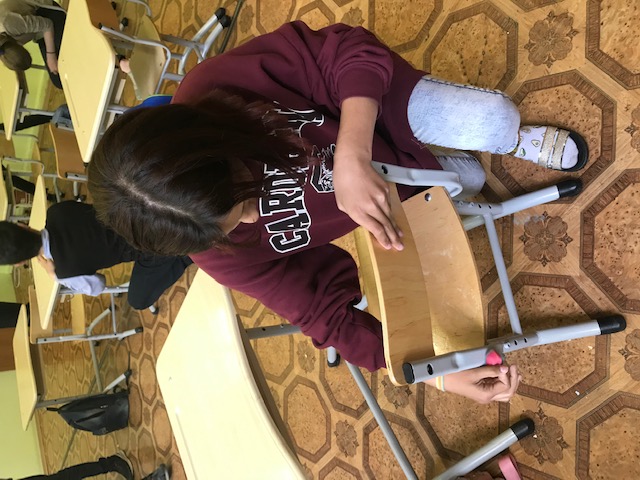 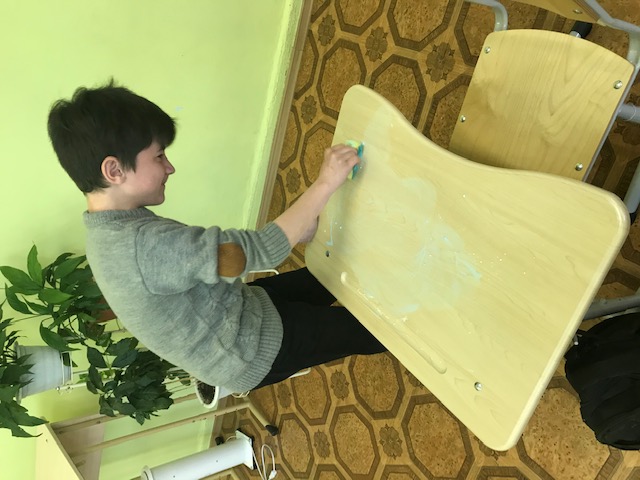 Выставка работ с уроков трудового обучения и внеурочной деятельности «Трудовичок»
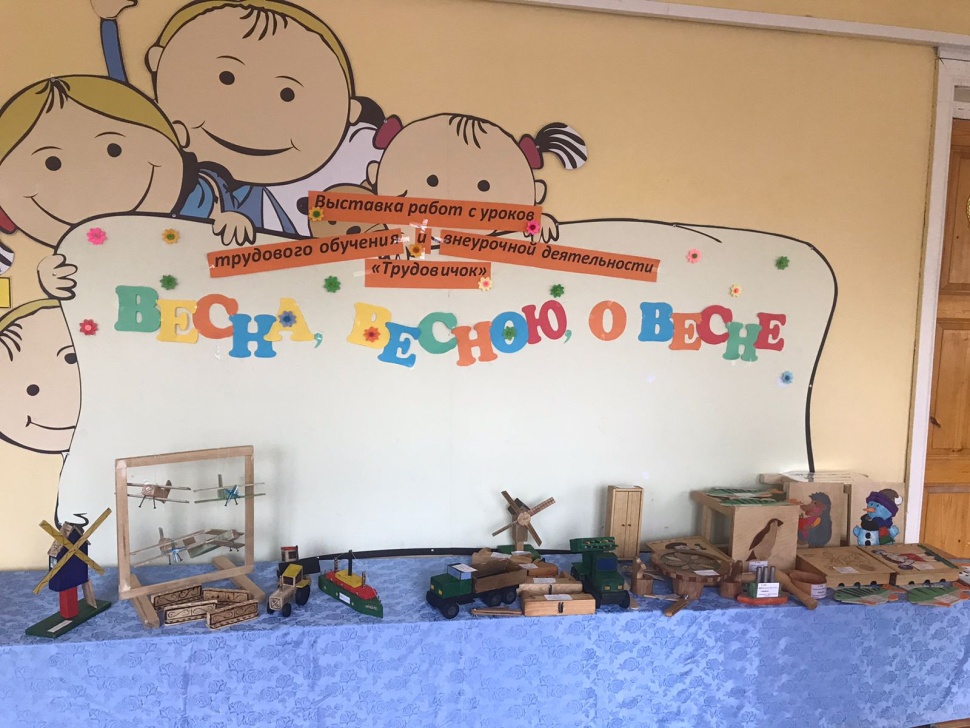 Конкурс «Театр осенних миниатюр»
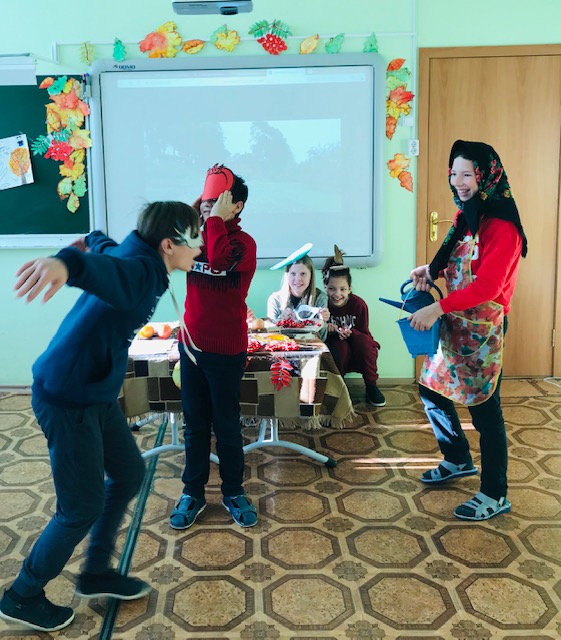 Открытый урок «От улыбки»
Всероссийский творческий конкурс «На защите мира»
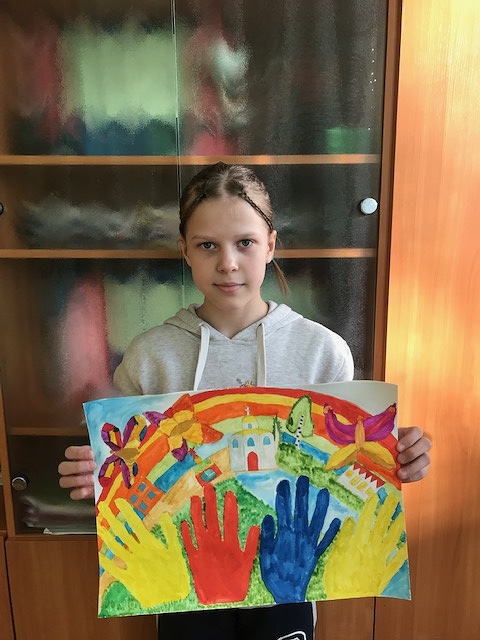 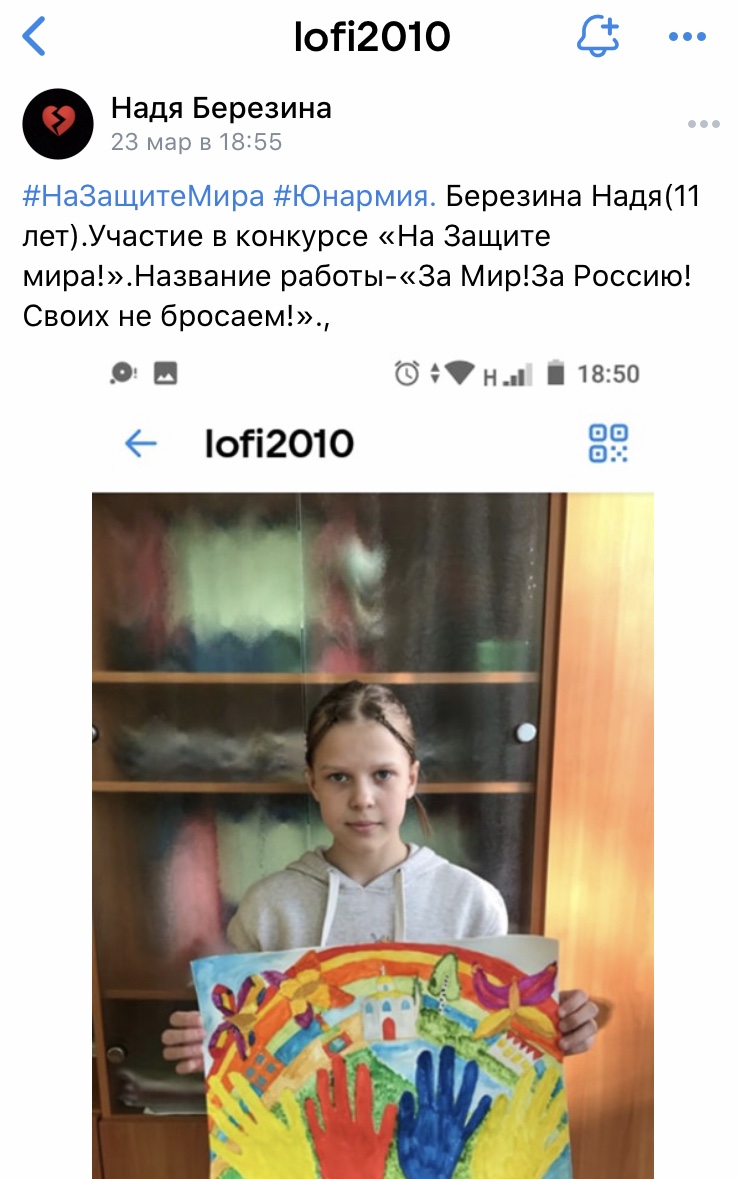 Муниципальный конкурс «Близкие люди»
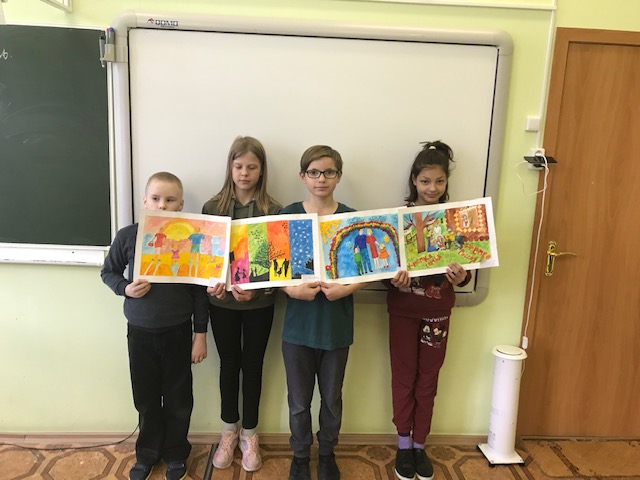 Фестиваль-конкурс ВообразиГрад»
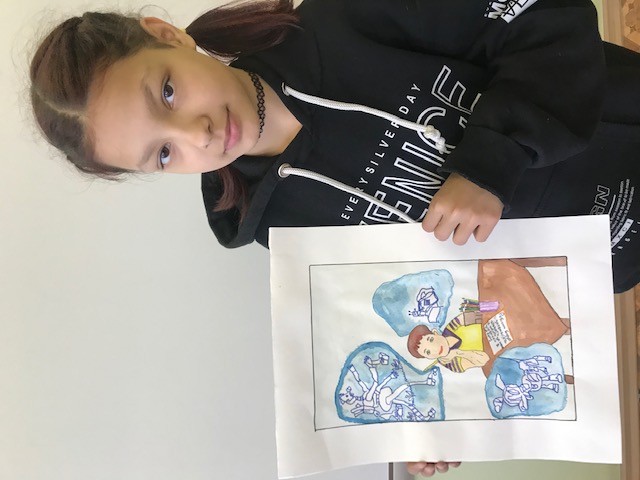 Школьный конкурс «Безопасность»
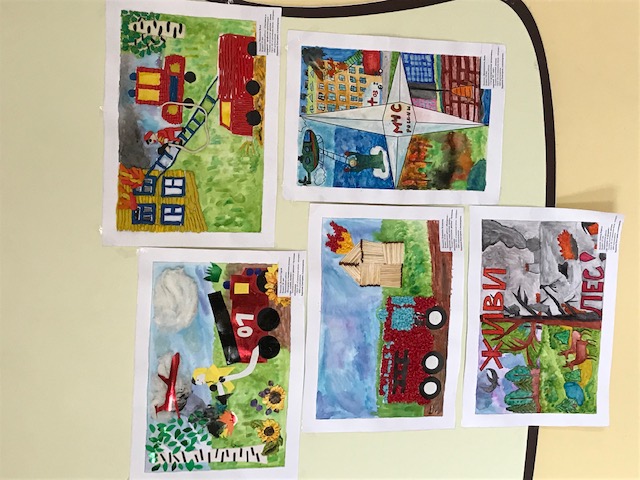 Экскурсионная Итоговая работа -Макет г.Сланцы
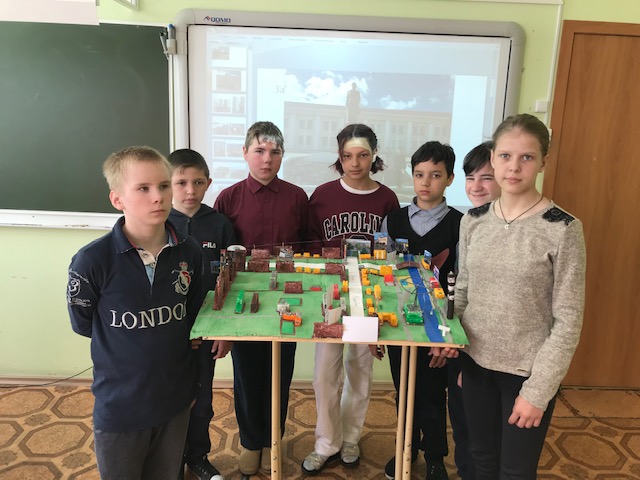 Работа с родителями
максимальное сближение интересов родителей, классного руководителя и воспитателя по творческому саморазвитию и самореализации личности обучающихся и создание единого воспитательного пространства.
Цель:
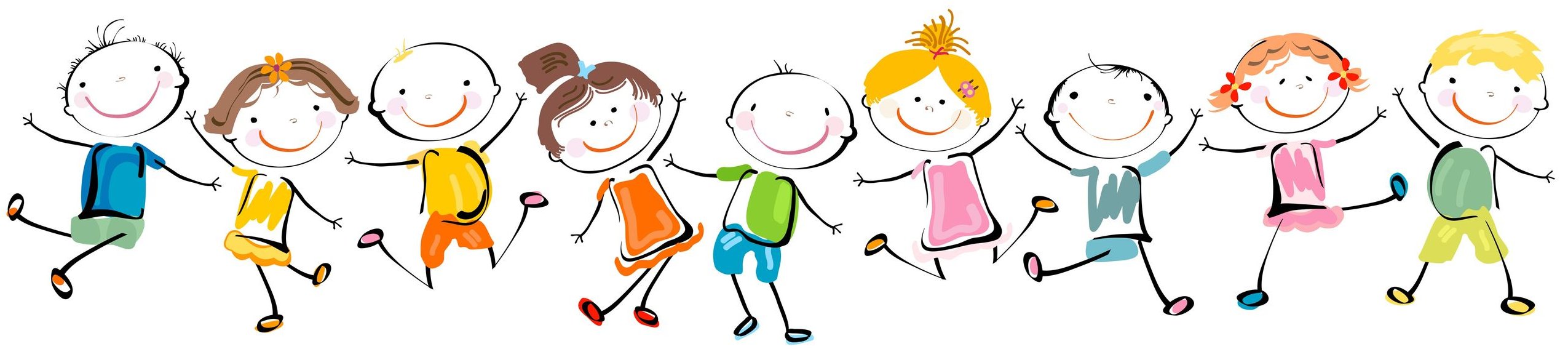 Задачи:
систематически и разносторонне знакомить родителей, как с основами теоретических знаний, так и с практической работой с обучающимися;
 привлекать родителей к активному участию к налаживанию интересной содержательной жизни детей в школе и дома;
 оказать психолого-педагогическую помощь семье в воспитании и обучении обучающегося;
 формировать активную педагогическую позицию родителей, привлекать их к активному включению в учебный процесс, во внеурочную деятельность;
 обобщать и распространять положительный опыт семейного воспитания;
Профессии родителей
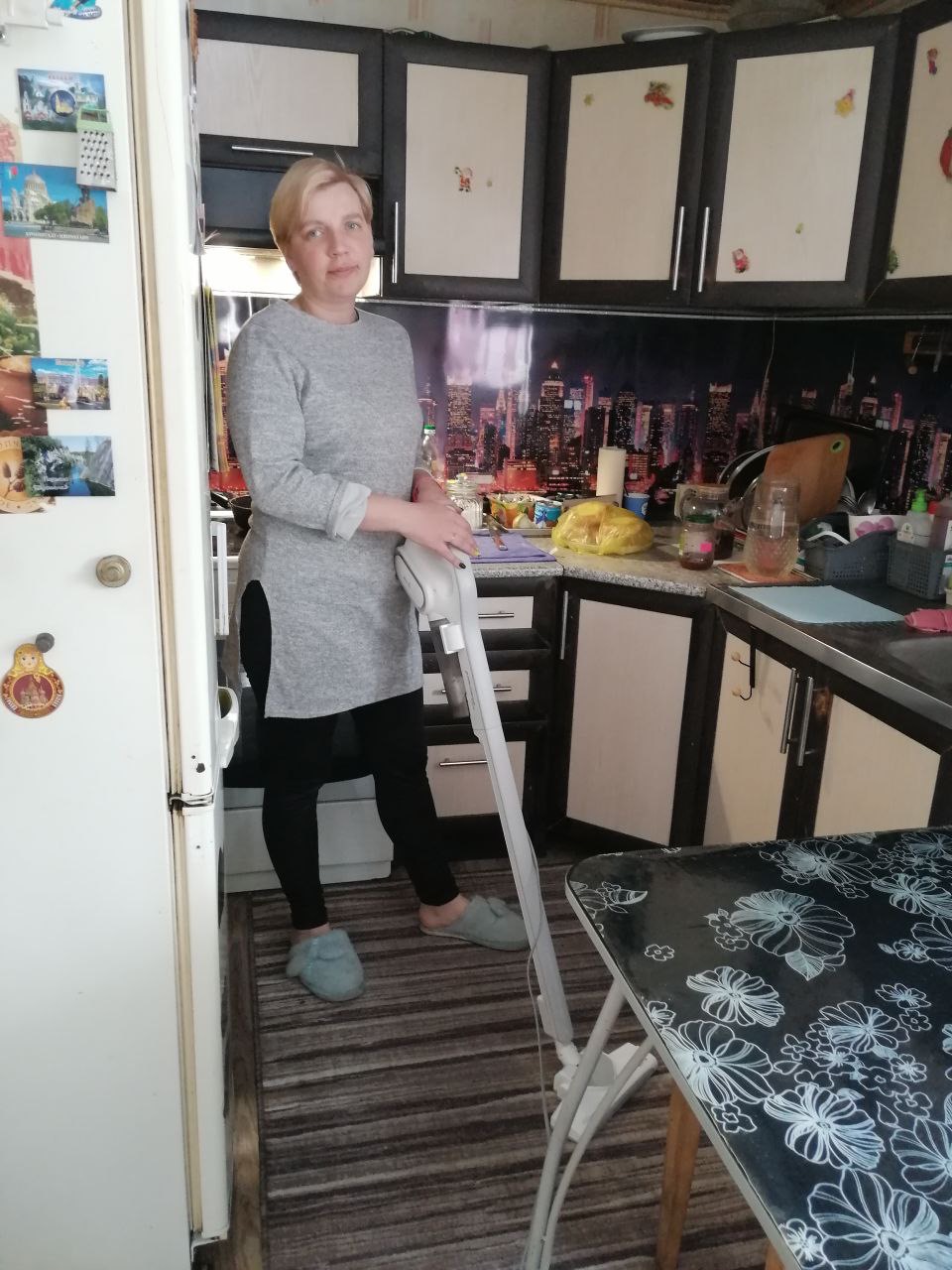 Профессии родителей
Работа с родителями на дистанционном обучении
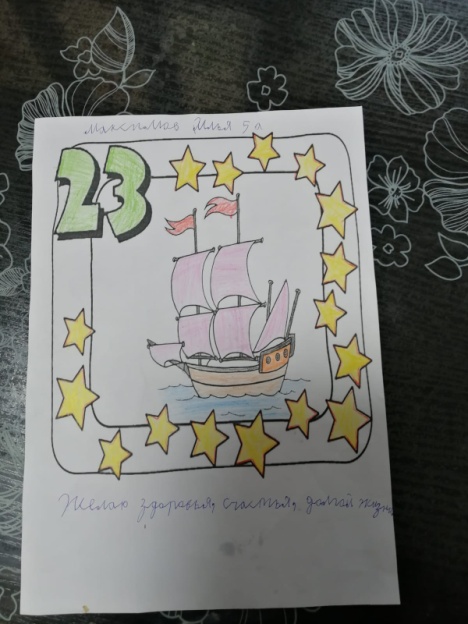 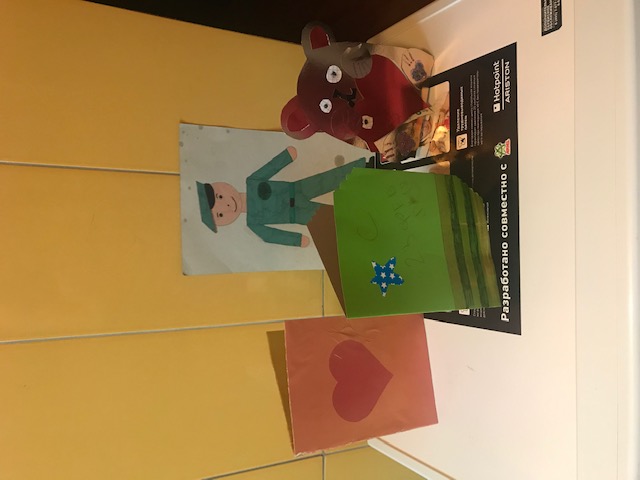 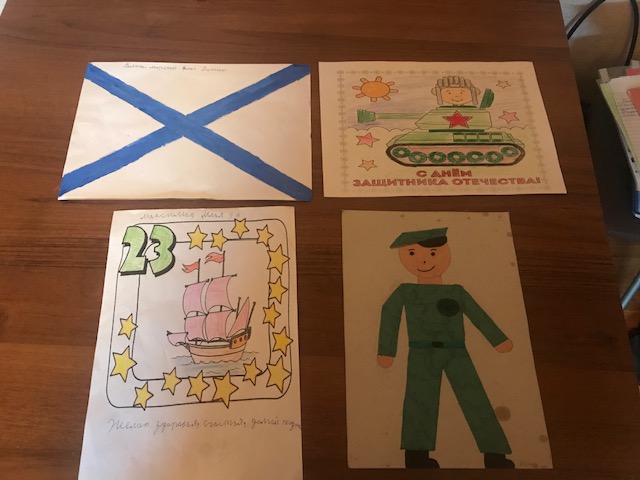 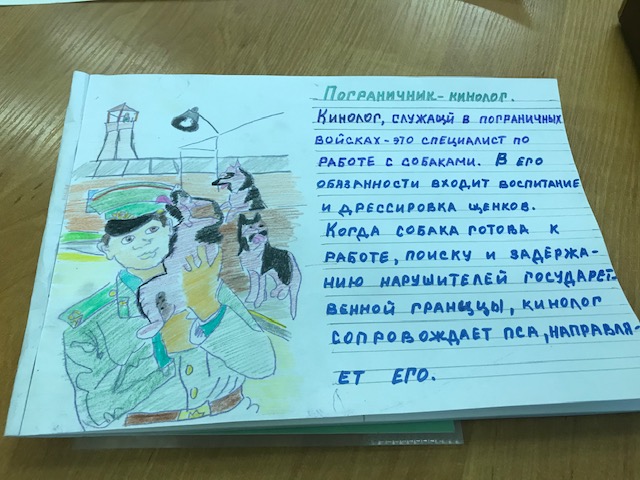 Новогодняя сказка. Новогодние семейные открытки.
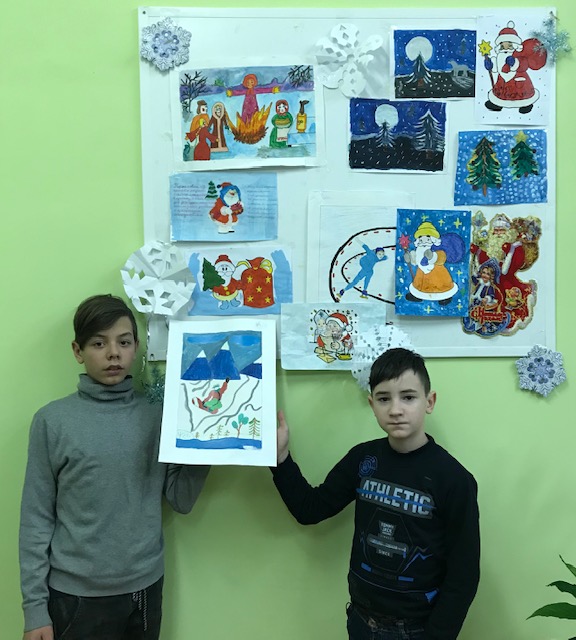 Муниципальный семейный конкурс «Мастерская Деда Мороза».Наши достижения.
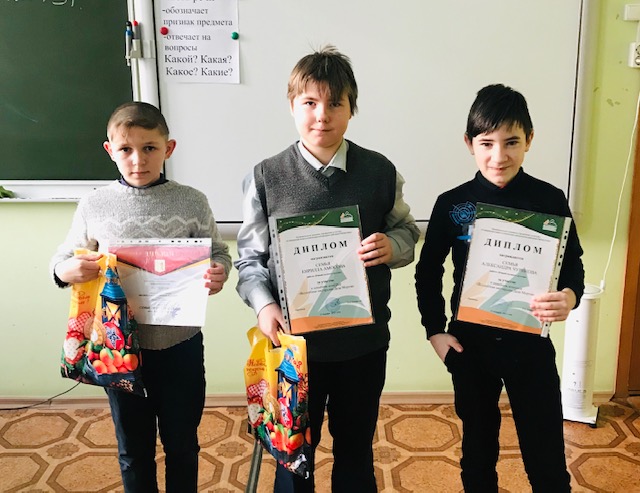 Муниципальный семейный конкурс «Мастерская Деда Мороза».Дмитриев Андрей -2 место
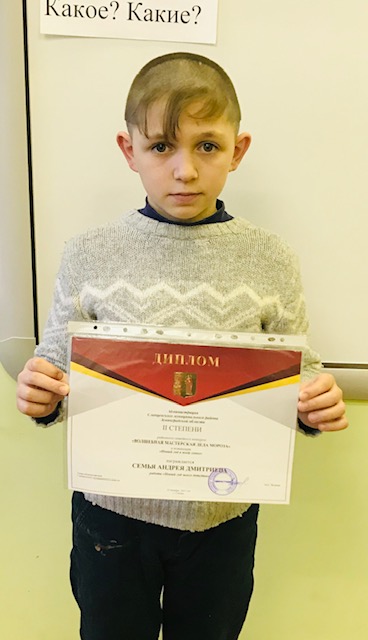 Вручение грамот родителям. Проведение инструктажа в период летних каникул.
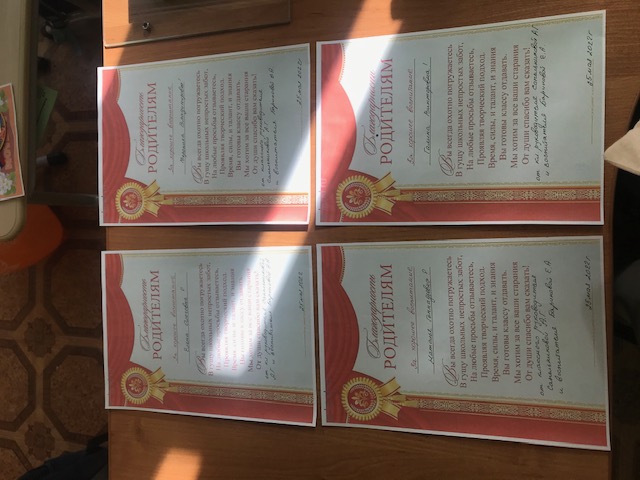 Чаепитие по окончанию года. Ура!Каникулы!
Цель: 

Подведение итогов учебного года
Сплочение коллектива
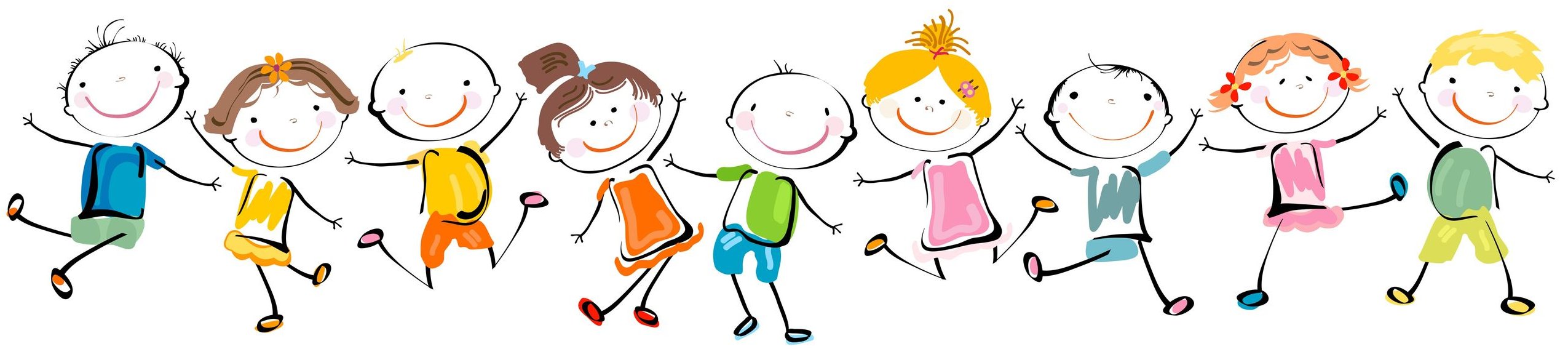 Чаепитие по окончанию года.
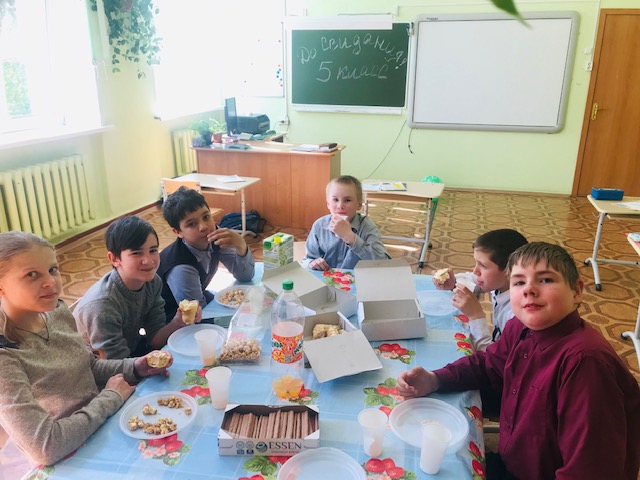 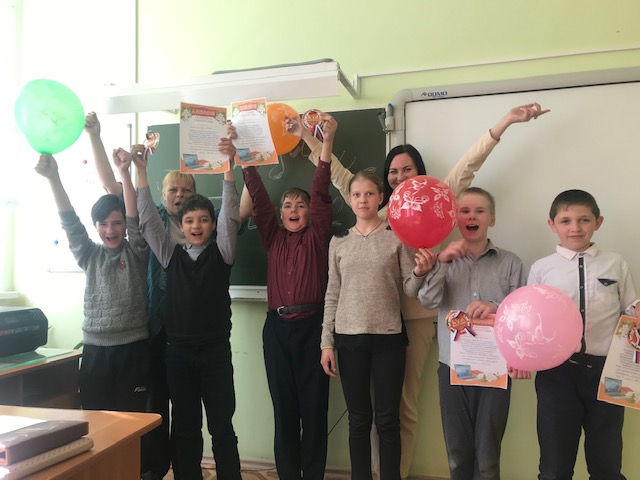 Чаепитие по окончанию года.
Желаю дальнейших успехов
Совершенствование оздоровительной работы с обучающимися и привитие навыков здорового образа жизни, развитие коммуникативных навыков  и формирование методов бесконфликтного общения;
выявление и развитие творческого потенциала ребѐнка, включение его в развивающую коллективную и индивидуальную деятельность;
развитие умений устанавливать правильные отношения со сверстниками и взрослыми;
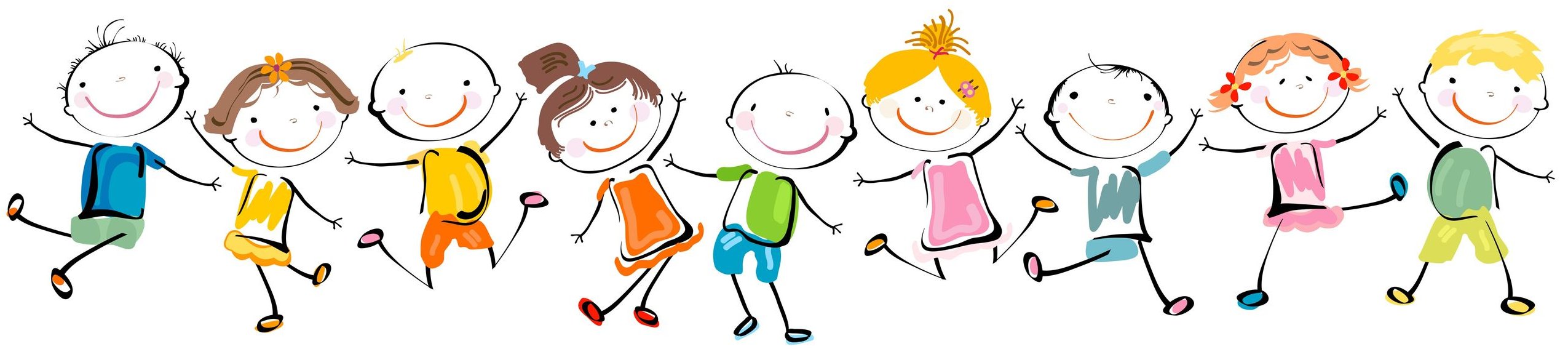